«Просто передати знання людині неможливо. Оволодіти ними людина може шляхом власної діяльності. « Наповнити»  розум не можна, він сам повинен  усе засвоїть.»А.Дістеверг
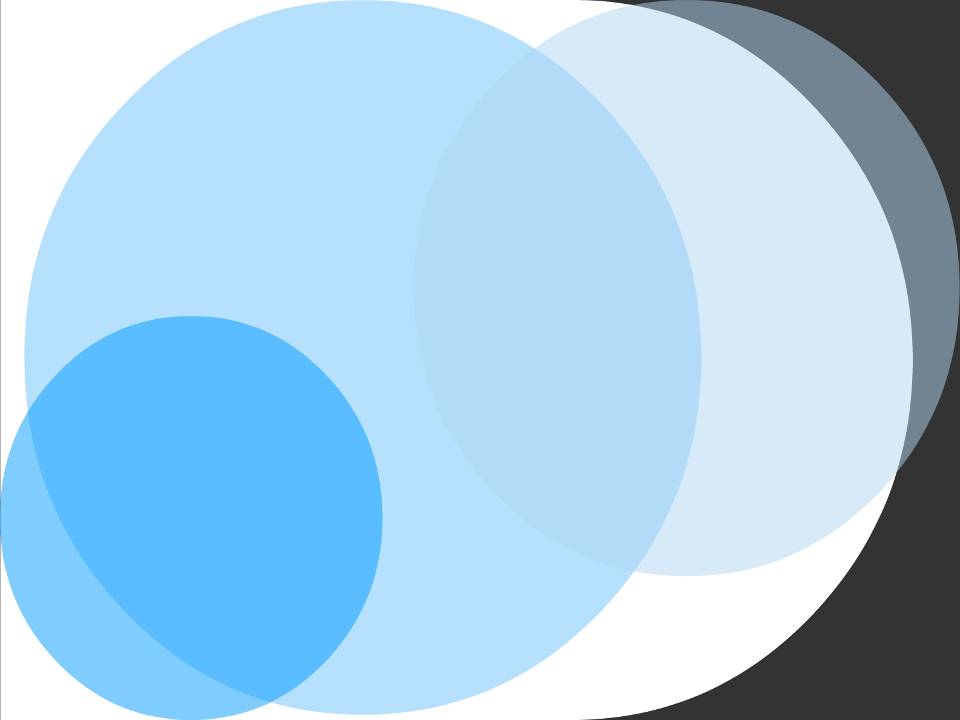 Приватні підприємства
ПП “Легенда”
ПП “Ботанік”
ПП “Функція”
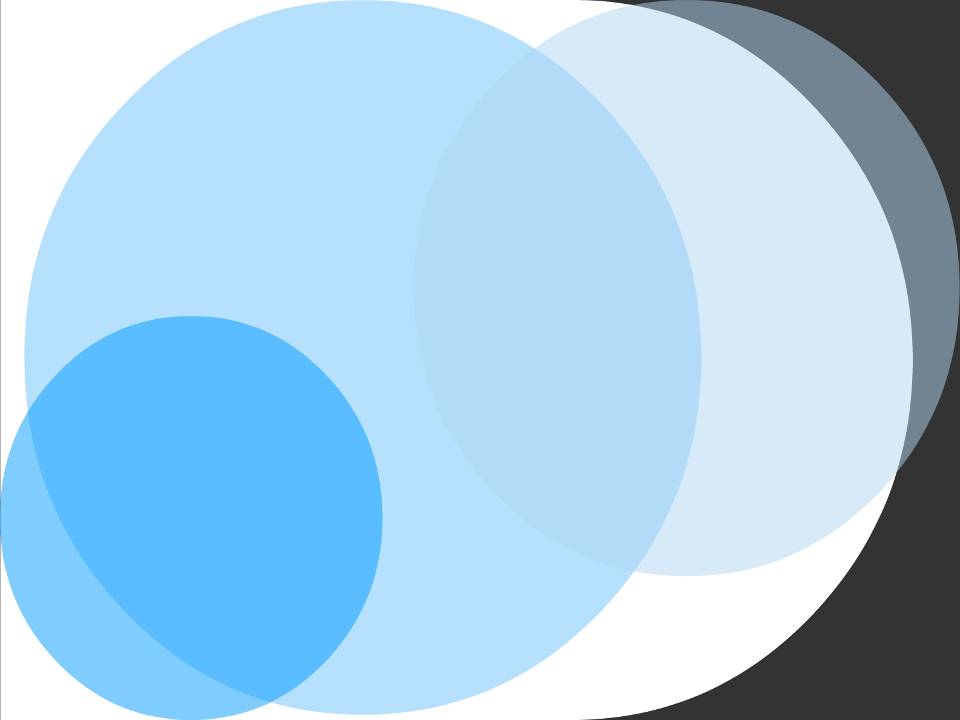 Знайти область визначення функції
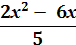 D(y) = R
а) у =
 
б) у =
 
в) у=
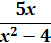 D(y) = R/-2;2
D(y) = [2;+∞)
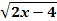 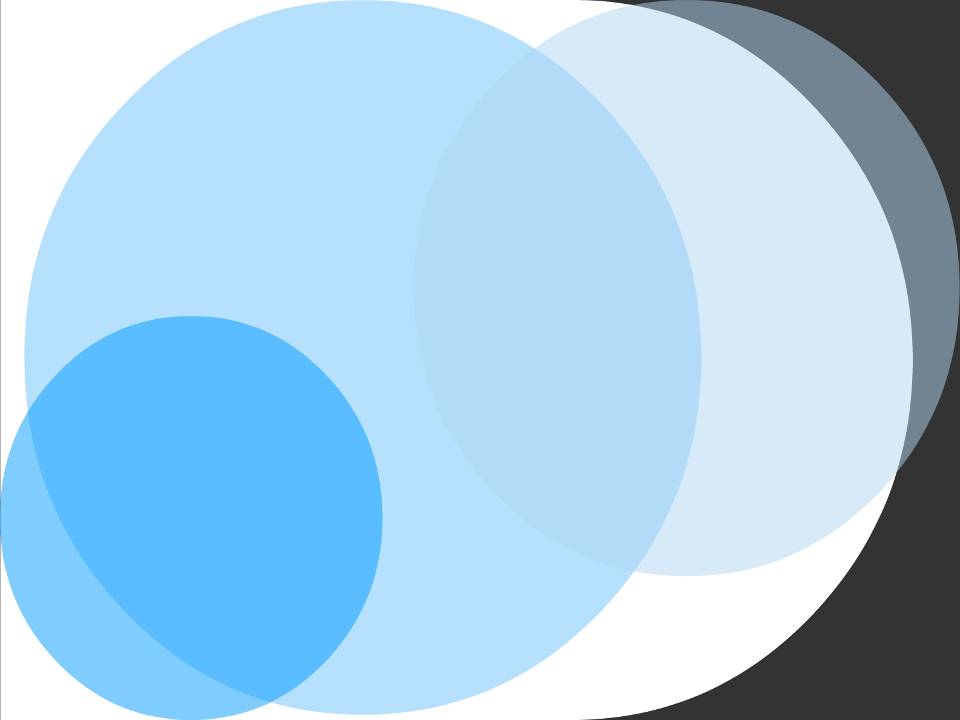 Знайти похідну функції
а) у = 
б) у  =
в) y = 
г) y=
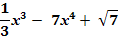 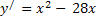 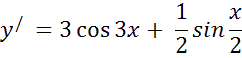 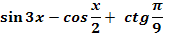 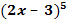 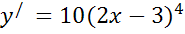 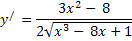 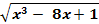 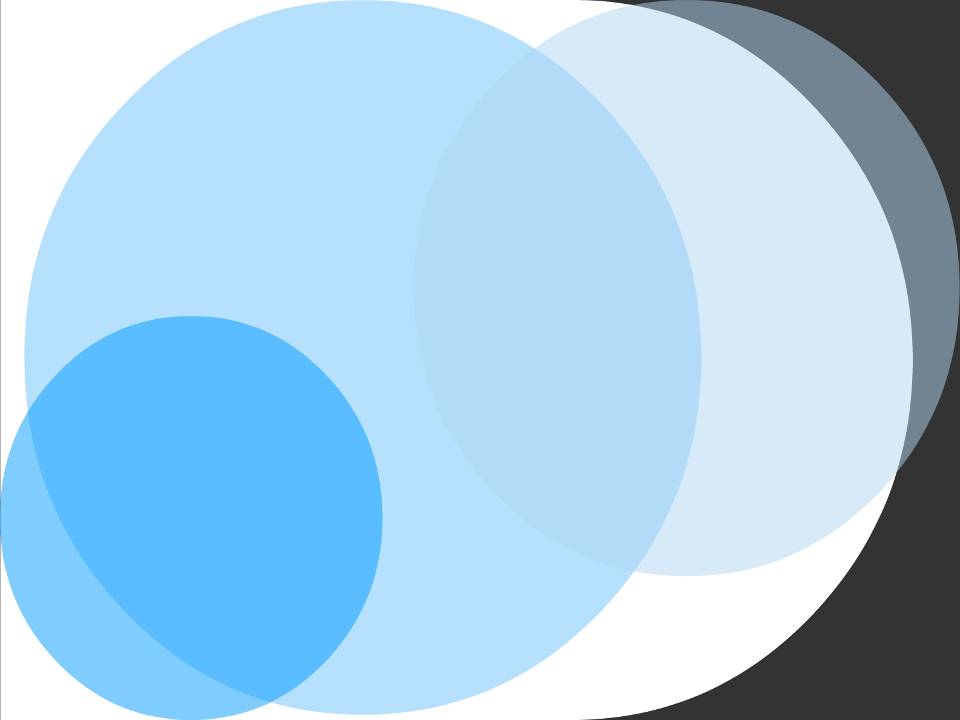 Знайти критичні точки функції
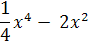 а) y =
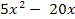 б) у =
Розв'язання:
Розв'язання:
D(y)=R
y ́=10x – 20
y ́=0,  10x – 20 =0
                10x=20
                     x=2
Відповідь: 2.
D(y)=R
y ́=x³ – 4х
y ́=0, x³ – 4х =0
         х(х²-4)=0
х(х – 2)(х + 2) =0
    x₁=0 ;   х₂= 2;  х₃=-2
Відповідь: -2; 0; 2.
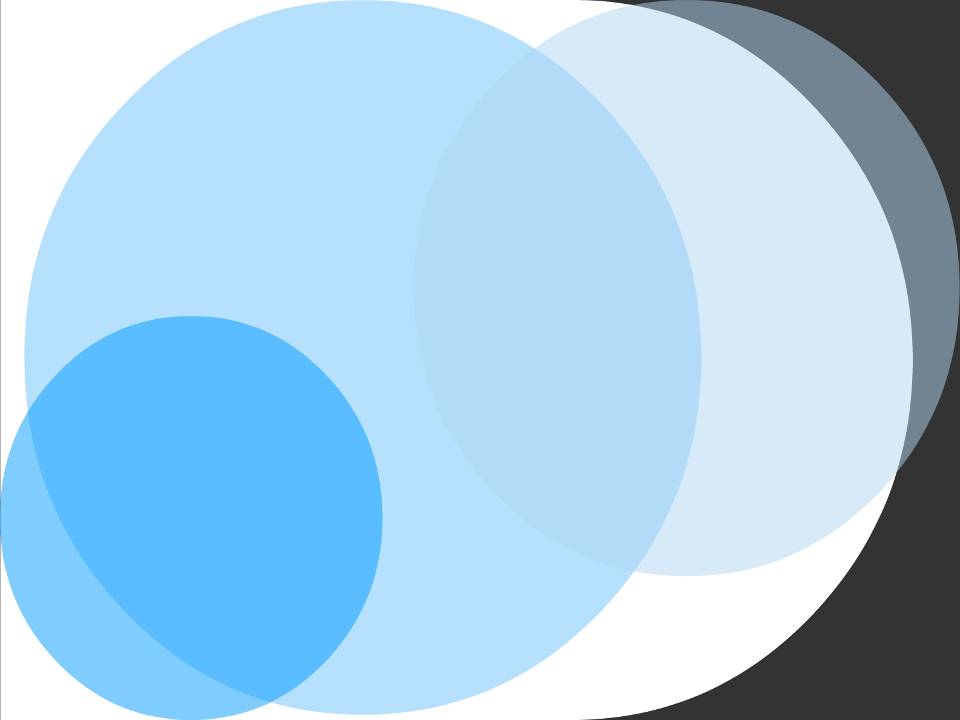 Тема уроку
Найбільше і найменше значення функції на відрізку
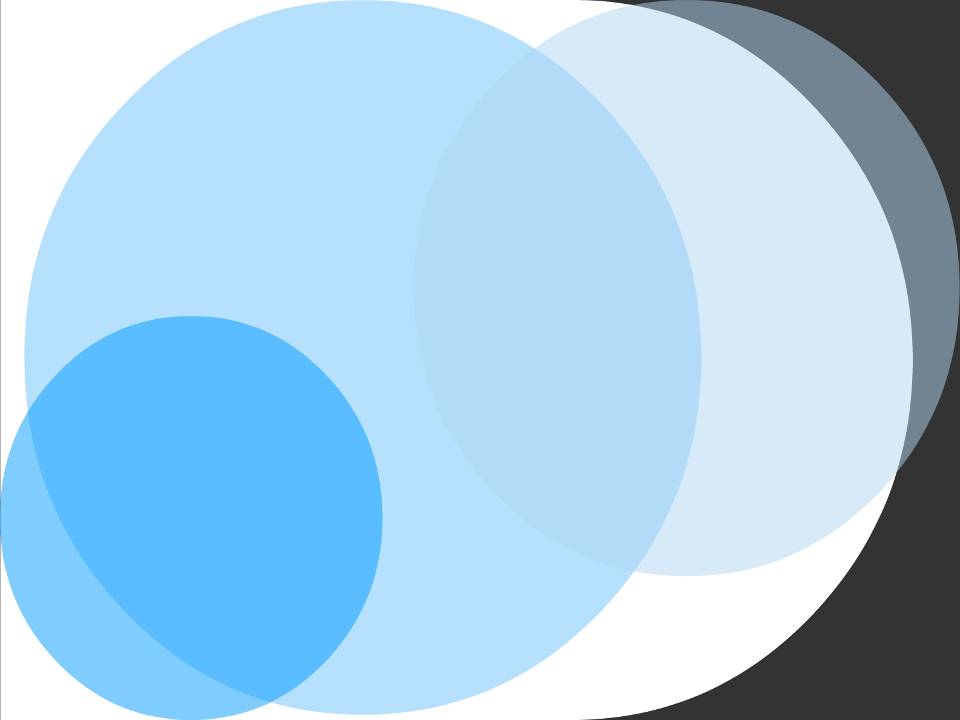 y
y=f(x)
x0
b
a
x
x₁
max f(x) =f(х₀)
[a;b]


min f(x)= f(х₁)
[a;b]
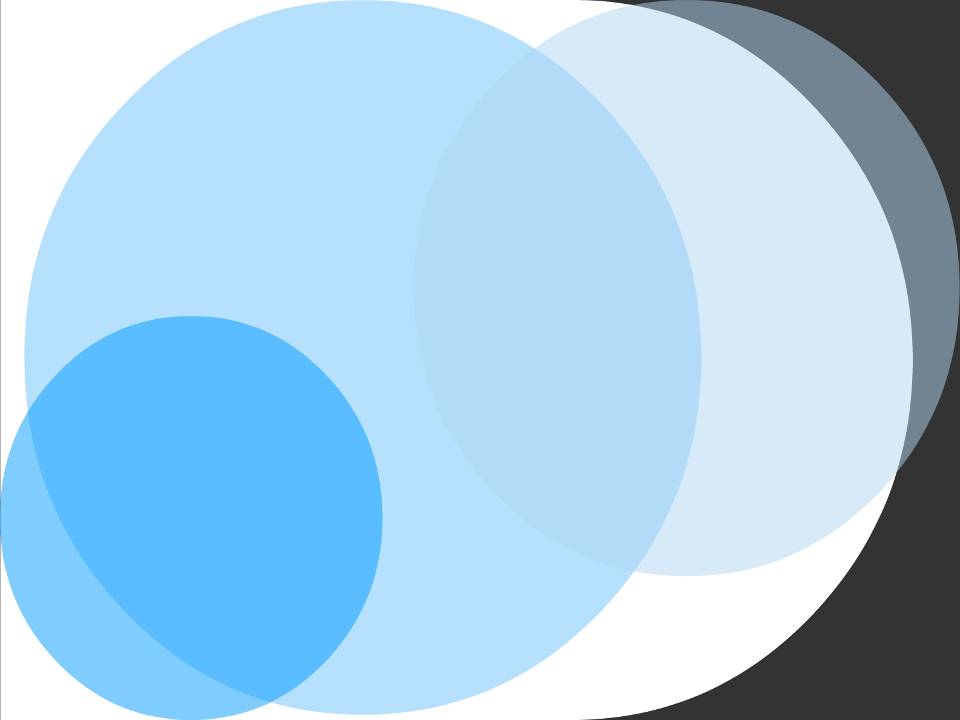 Якщо функція f(x) неперервна на відрізку і має на ньому скінченну кількість критичних точок, то вона набуває найбільшого і найменшого значення на цьому відрізку або на кінцях відрізку, або в критичних точках, що належать даному відрізку.
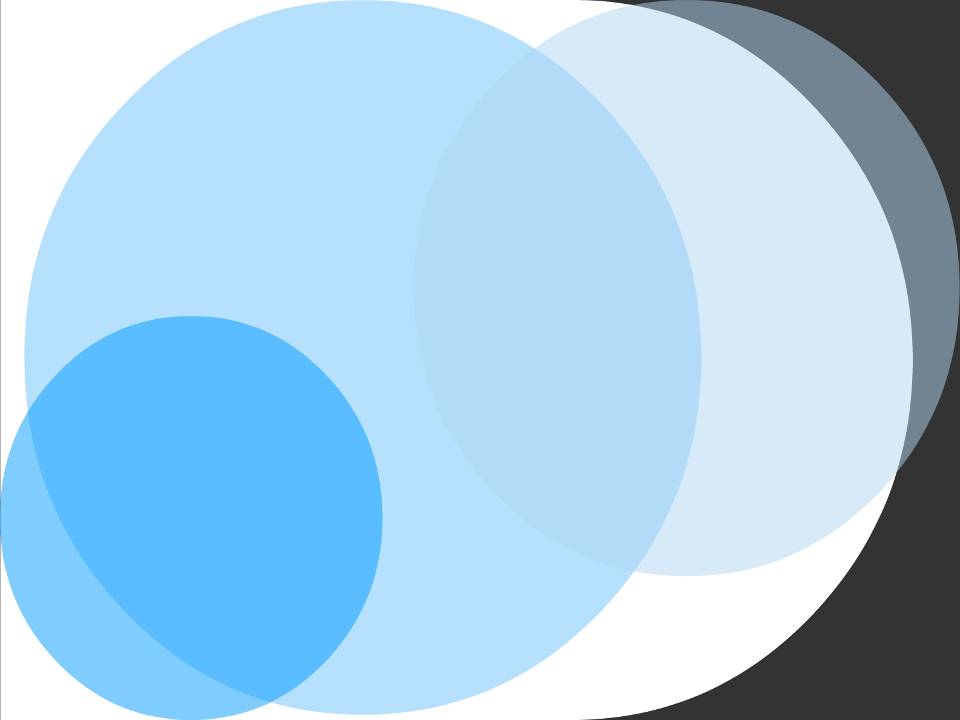 Знайти найбільше і найменше значення функції f(x) на вказаному відрізку, якщо
f(x)=3х4- 6х2 +1,   [0;2]
Розв’язання:
D(f)=R
[0;2]  Є D(f)
f ́ (x)=12x3 -12x
f́(x)=0,  12x(x2 – 1)=0
                  12x(x-1)(x+1)=0
                  x=0;  x=1;  x=-1
5. 0   є [0;2], 1 є [0;2], -1 ¢ [0;2]
6. f(0)=1    f(1)=-2
 f(2)=3·16 - 6·4+1= 48 – 24 + 1=25
7. max f(x)= f(2)=25
    [0;2]
    min f(x)= f(1)=-2
     [0;2]
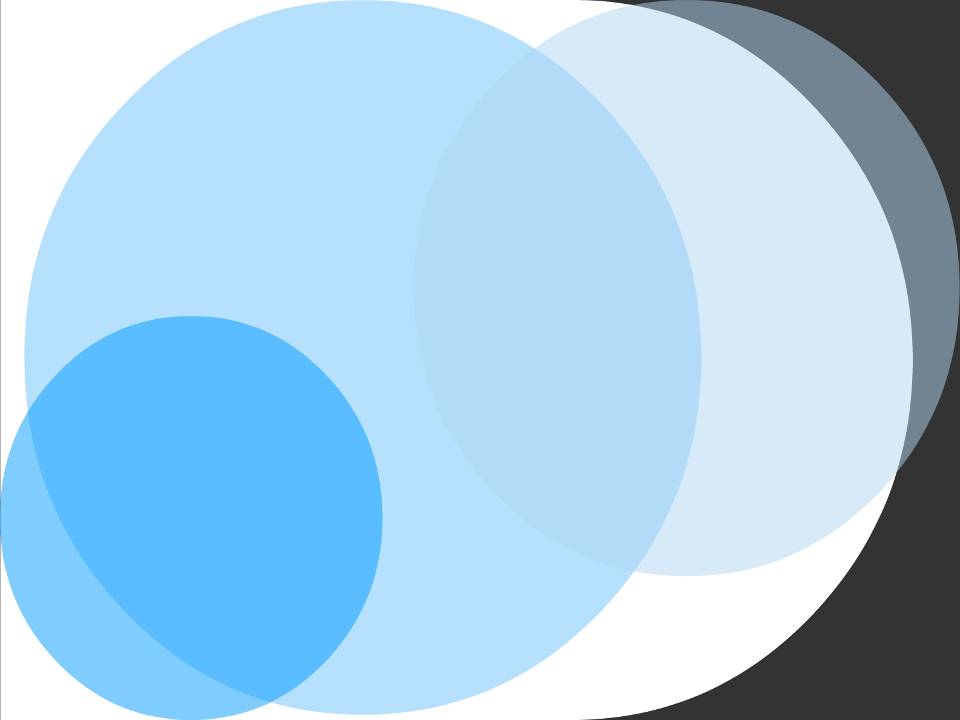 Алгоритмзнаходження найбільшого і найменшого значення функцій на відрізку
1) Знайти область визначення функції D(f).
2) Визначити чи належить заданий відрізок D(f).
3) Знайти похідну функції f́̕(x).
4) Знайти критичні точки функції, розв’язавши рівняння f̕(x)=0.
5) Визначити, які з критичних точок належать даному проміжку.
6) Знайти значення функції на кінцях проміжку та в критичних точках, що належать даному проміжку.
7) Вибрати з одержаних значень найбільше і найменше. Записати відповідь.
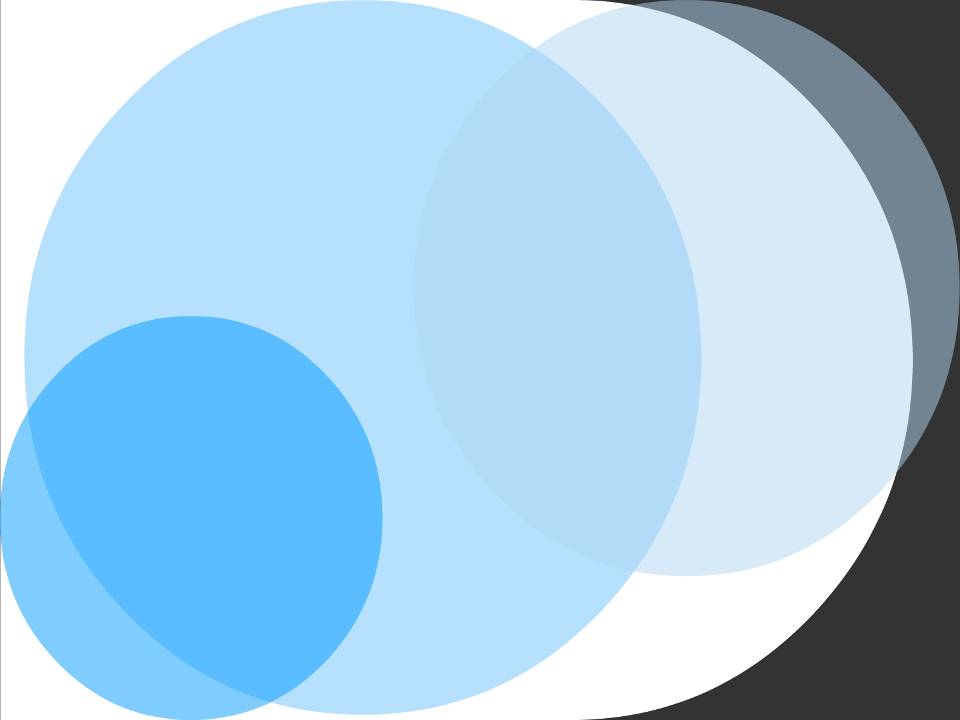 Фізкультхвилинка
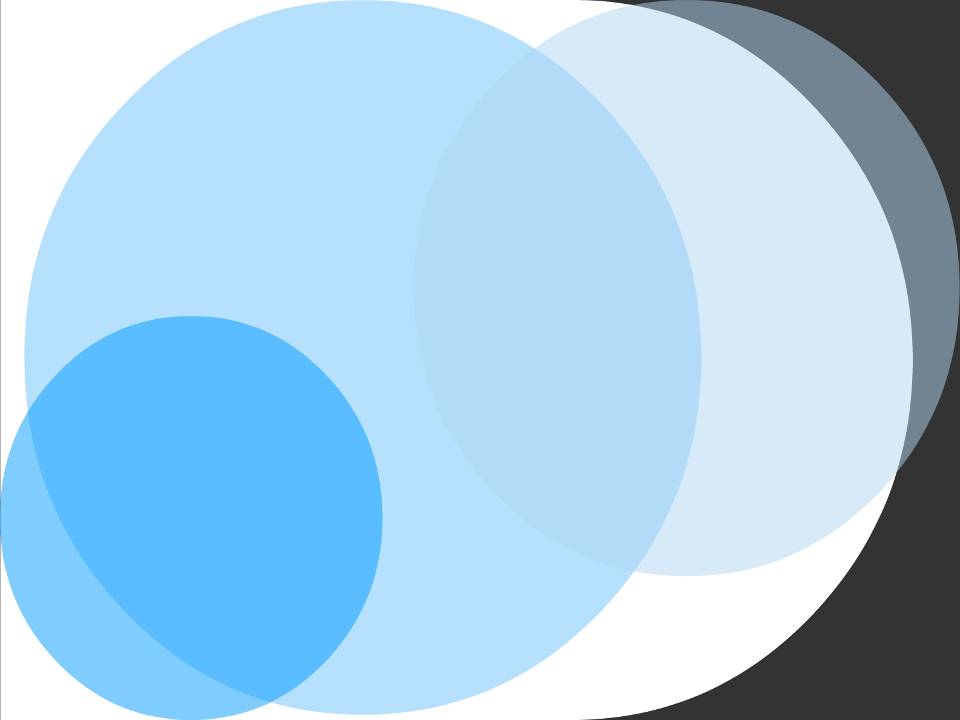 Знайти найбільше і найменше значення функції f(x) на даному проміжку
ПП “Легенда”
f(x)=х4- 2х2 +5,   [0;2]
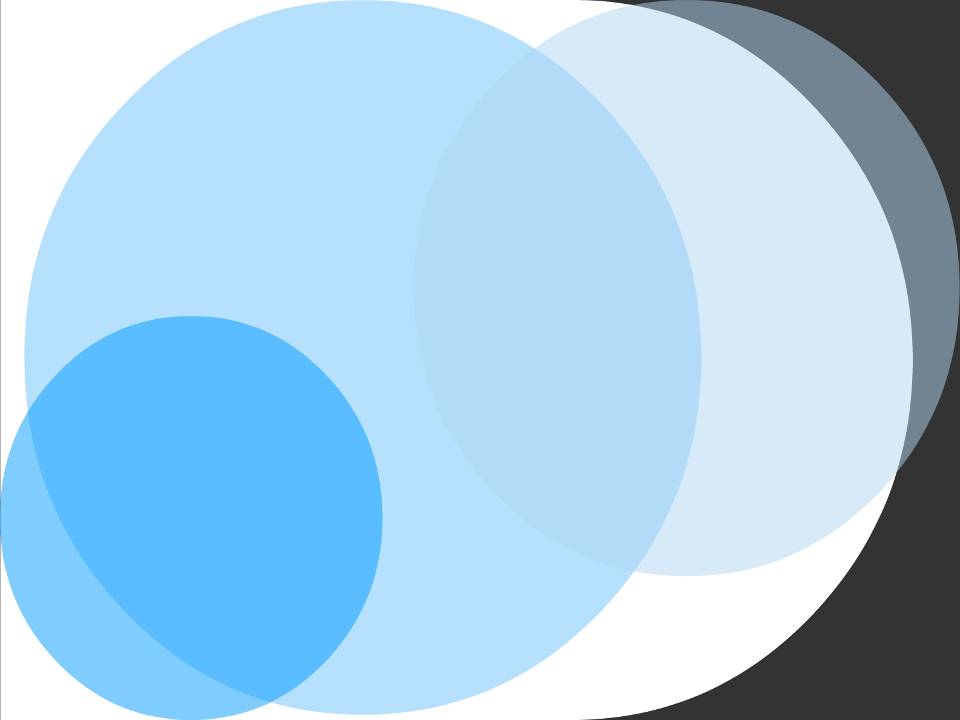 Знайти найбільше і найменше значення функції f(x) на даному проміжку
ПП “Ботанік”

f(x)= х4/4 - 8х2,   [-1;2]
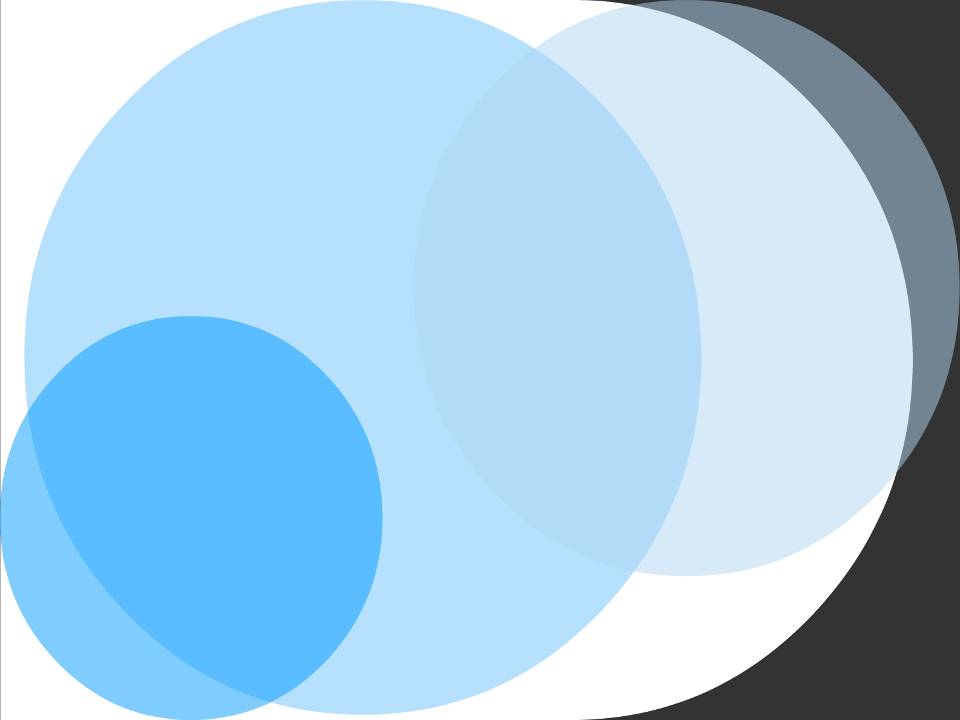 Знайти найбільше і найменше значення функції f(x) на даному проміжку
ПП “Функція”

f(x)=               ,   [-3;0].
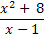 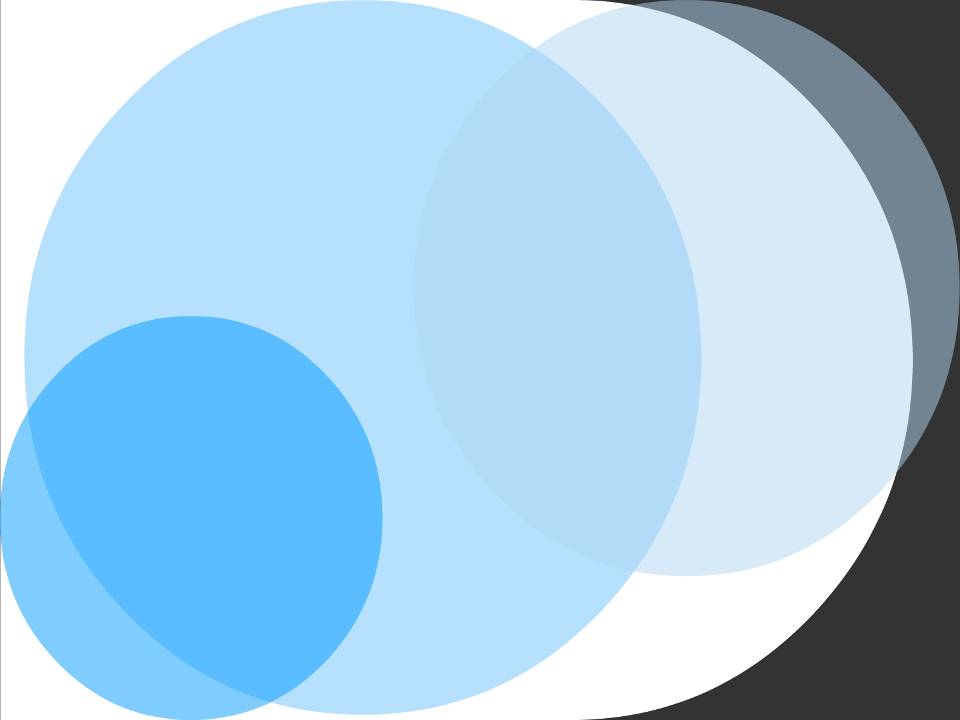 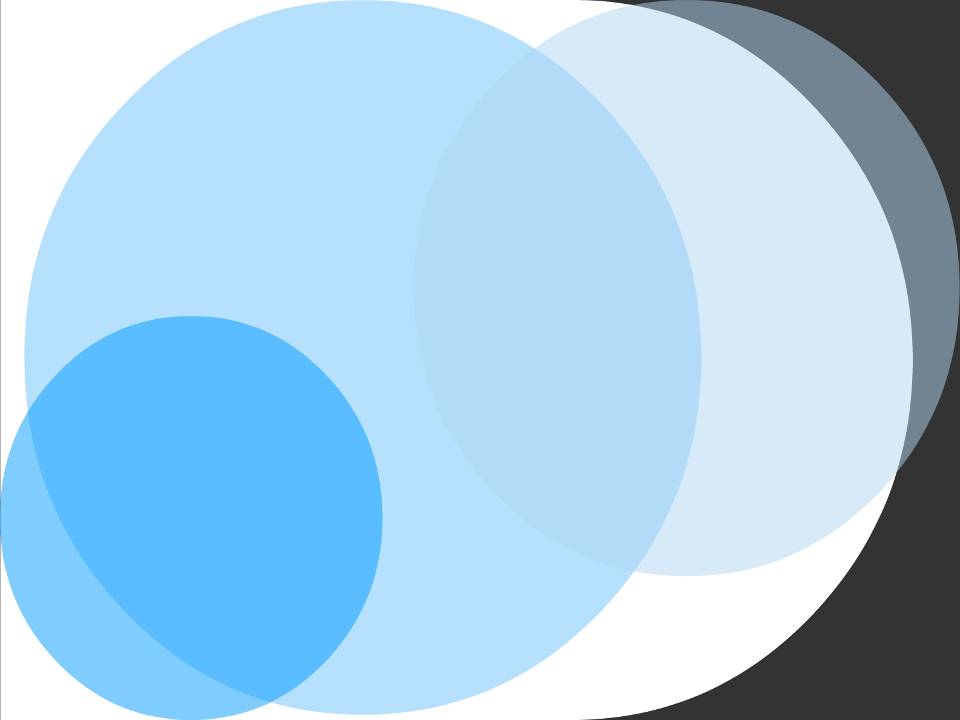 Домашнє завдання
§1, п. 13
виконати №13.6(1), 
№13.2, №13.4 (с.127)
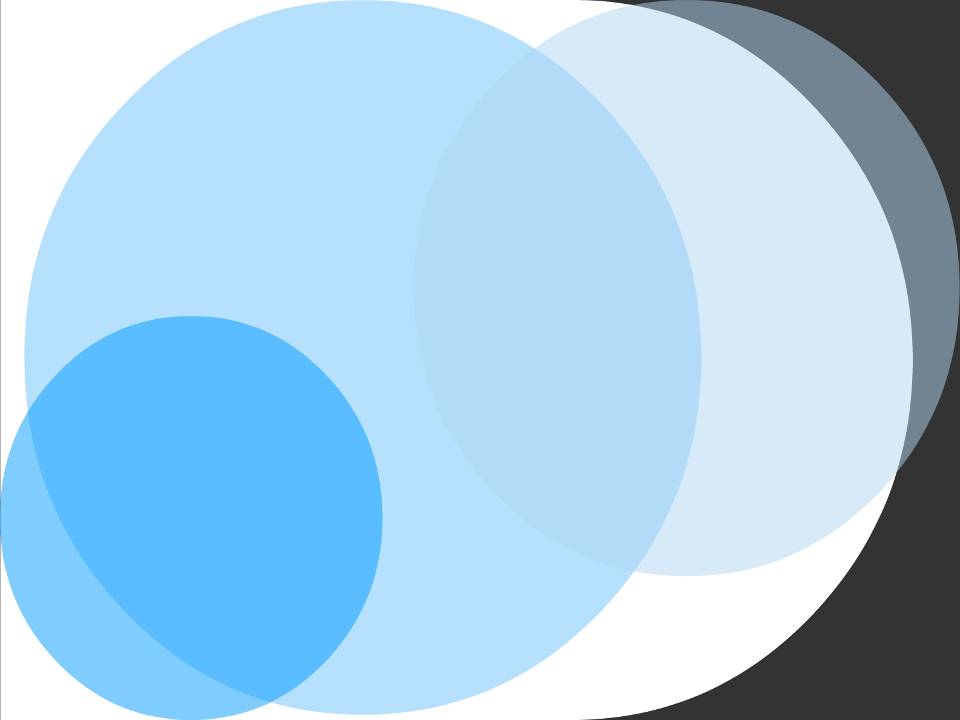 Дякую за роботу на уроці!
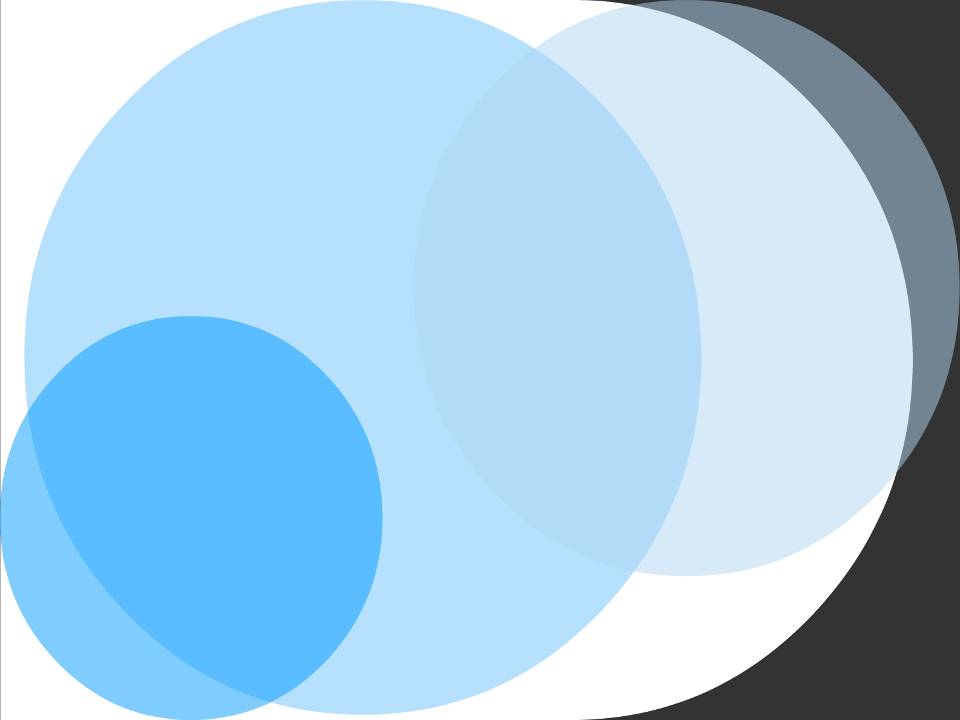